The RESULTS Global Policy Forum
October 20, 2022
Welcome!
2
Our Anti-Oppression Values
​RESULTS is a movement of passionate, committed everyday people. Together we use our voices to influence political decisions that will bring an end to poverty. Poverty cannot end as long as oppression exists. We commit to opposing all forms of oppression, including ableism, ageism, biphobia, classism, colonialism, homophobia, racism, religious discrimination, sexism, transphobia, white saviorism, and xenophobia.

At RESULTS we pledge to create space for all voices, including those of us who are currently experiencing poverty. We will address oppressive behavior in our interactions, families, communities, work, and world. Our strength is rooted in our diversity of experiences, not in our assumptions.

With unearned privilege comes the responsibility to act so the burden to educate and change doesn’t fall solely on those experiencing oppression. When we miss the mark on our values, we will acknowledge our mistake, seek forgiveness, learn, and work together as a community to pursue equity.

There are no saviors — only partners, advocates, and allies. We agree to help make the RESULTS movement a respectful, inclusive space.

Find all our anti-oppression resources at https://results.org/volunteers/anti-oppression/
3
Time to celebrate!
The Global Malnutrition Prevention and Treatment Act (H.R.4693) was signed into law this week!
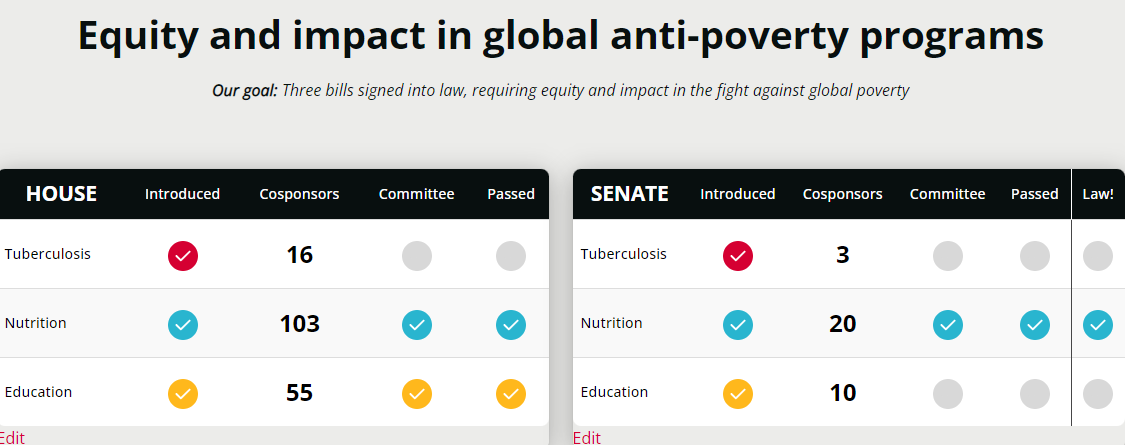 Understanding the Impact of TB
5
Our speaker
Maggy Ngombi is a TB survivor and advocate from New Jersey with a background in Economics and Finance. An active TB infection in 2019 led her to remain isolated for nearly 2 years.
During this ordeal, Maggy was astonished to learn about the mortality rate linked to TB and its overall socio-economic impact.
Maggy currently works for the National Tuberculosis Controllers Association, providing community engagement and treatment support through We Are TB, a TB Survivor advocacy organization. 
Besides empowering and equipping people with hope and confidence for a future without TB, Maggy is passionate about enhancing cultural awareness in the aim to make each patient feel listened to, loved, and valued.
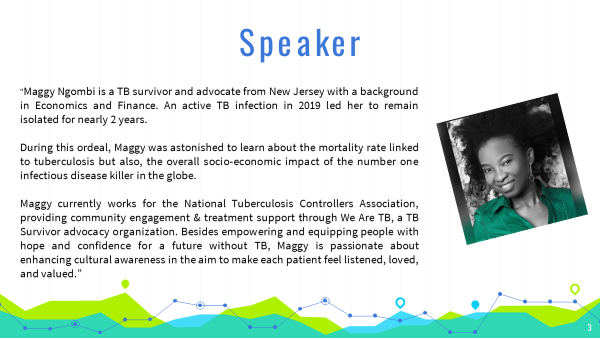 Global Impact
6
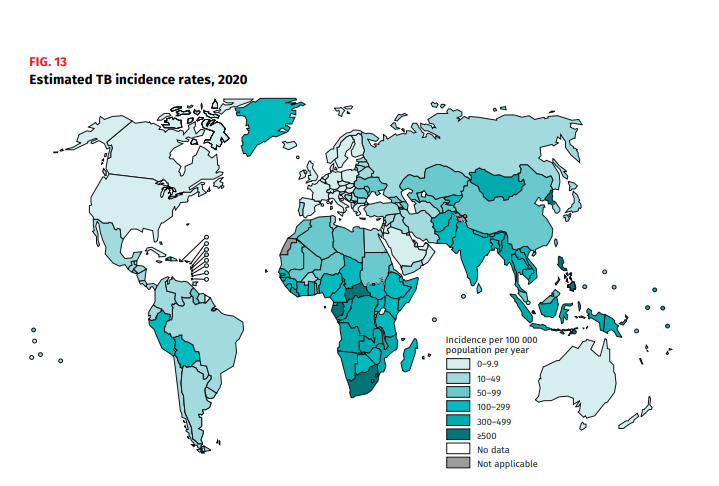 Tuberculosis sickens over 10 million people every year, and killed 1.5 million people in 2020.
Over 95 percent of TB cases and deaths are in low-income countries.
Source: World Health Organization 2021 Global Tuberculosis Report
[Speaker Notes: Key for conversations: make it real, share how you have used the CTC, how your family or community has been impacted, and share some of the important data on the impact of the CTC. 
Talking points:
1. The CTC is so effective helping families make ends meet – and we have  studies show how families use their CTC – which includes housing. This CBPP analysis of U.S. Census Bureau’s Household Pulse Survey collected between July and September 2021 focuses specifically on how lower-income families used the CTC -- families used the CTC for housing, food, clothing, and utilities — and education.
https://www.cbpp.org/blog/rising-food-and-energy-prices-underscore-the-urgency-of-acting-on-the-child-tax-credit 
Related: A new study from the Brookings Institution shows that the CTC monthly payments dramatically reduced child poverty, fostered healthier eating, and allowed parents to invest in their children’s education. Also, a steady supplement to their monthly income helped families avoid high-interest payday loans for financial help. As the study confirms, families spent their CTC payments on rent, food, and clothes for their kids.
2. At a time when federal rental assistance is not universally available to all those who need it and instead only reaches one in four eligible households, the CTC played a role for some families as another form of rental assistance – and this is a big deal to help families weather high costs due to inflation.
3. This loss of monthly CTC payments and full refundability comes at the worst possible time – when families are facing higher costs from inflation. Moody’s Analytics says the average household is spending an extra $327 per month due to inflation, with a steep rise in rents fueling it. The 2021 CTC monthly payments averaged $444 per month per household. The math is simple; if you want to help families with higher costs, extend the CTC.  
4. Meanwhile it is important to note that the CTC does not cause inflation – and is a key tool for families feeling the pressure of rising costs. In April, more than 130 economists wrote that, “the expanded Child Tax Credit is one of the easiest, most effective, and direct tools currently at our disposal to help families deal with the impact of inflation on family budgets.” There is no evidence that the increased CTC in 2021 contributed to rising costs. As noted by CBPP, the expanded CTC would contribute “little or no inflationary pressure”, and two former Treasury Secretaries made a similar point in a May 2 New York Times op-ed. When a politician says that inflation is hurting families, the response should be, “Then why haven’t you extended the Child Tax Credit payments?”
5. Finally, we know that many of you have heard from policymakers that they would like an earnings requirement linked to the CTC. We urge you to share why you think investing in dramatic reductions in child poverty should be the goal, and that you are focused on reducing hardship for children regardless of their parents’ work history. You could share that 1.4 million CTC households have left their jobs since the payments stopped, primarily because they can no longer afford childcare. Now, as inflation bears down, families are facing greater obstacles to making ends meet.

INTERACTIVE: what is something you’ve shared about why you think the CTC is important in your media, outreach, or advocacy meetings? Or, what is something you plan to emphasize in your Advocacy Month meetings?]
7
Tuberculosis in 2020
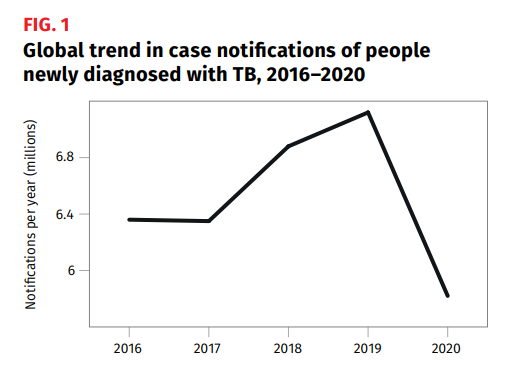 WHO confirmed the first increase in TB deaths in over a decade. 
An estimated 1 million fewer people received TB diagnoses and treatment.
Source: World Health Organization 2021 Global Tuberculosis Report
8
Future Impact
Because of COVID, the global End TB Strategy and United Nations targets for TB are now off track. 
Failing to meet those goals will lead to an additional 43 million people developing TB by 2030, and 6.6 million deaths.
This will cost upwards of $1 trillion in economic loss and 234 million disability-adjusted life years
The End TB Now Act (H.R. 8654 / S. 3386)
10
End TB Now Act (H.R.8654 / S.3386)
Directs USAID to set bold targets to reach vulnerable populations and detect, cure, and prevent all forms of TB.
Improves coordination with global organizations, including the Global Fund, and catalyzes support for R&D of new tools to prevent, diagnose, and treat TB. 
Requires annual reporting to Congress that evaluates the effectiveness and impact of TB programs, including their progress in recovering from the effects of COVID.
11
Current Status
Introduced by Sens. Menendez (D-NJ) and Young (R-IN), and Reps. Bera (D-CA) and Salazar (R-FL)
Goal: Gain bipartisan cosponsors in both House and Senate
Goal: Pass the bill through committee and on the floor.
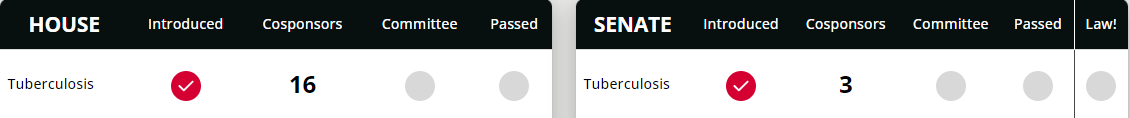 12
Outreach Strategy
Overall goals: Pass the bill through committee and call for a full vote before the end of the year.
Strategy: Targeted outreach to members of Congress, especially HFAC/SFRC members and Senate Republicans
Resources: Talking points, leave-behinds, and more are available on our Fall 2022 Campaign Resources Page
13
Upcoming Events
Thursday, October 27: Creating Spaces for Critical Conversations, 8:00 pm ET. Register here.
Thursday, October 27: Social Media Advocacy 201, 8:00pm ET. Register here.
Saturday, November 5: RESULTS National Webinar, 1:00 pm ET. Register here.
Saturday, November 5: Diversity and Inclusion 101, 3:00 pm ET. Register here.
[Speaker Notes: Chat: https://results.org/event/117143/
https://us02web.zoom.us/j/89994576857?pwd=WUwyZ0NuNUFsVnh6TDR1MXF1Zy80dz09#success
https://results.zoom.us/meeting/register/tJ0pc-2spjkiY3WkF4QbtgAWikteQvMT2A]
14
Join our special, post-election
U.S. and Global Poverty Policy Forum
RESULTS Post-Election Webinar: What's next in the fight against poverty?
Thursday, November 17, 8:30-9:30 pm ET
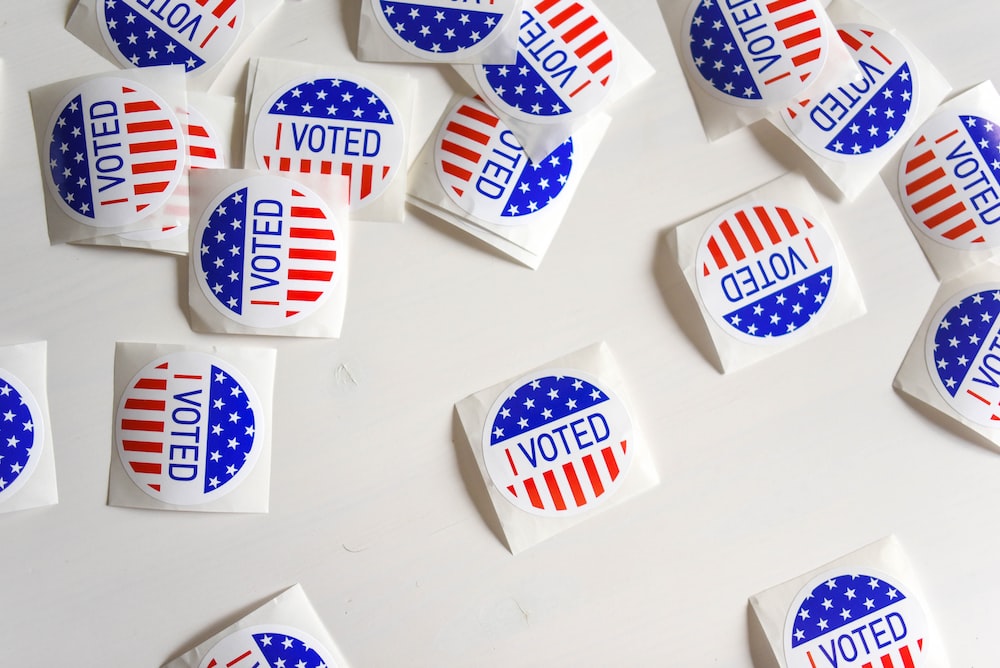 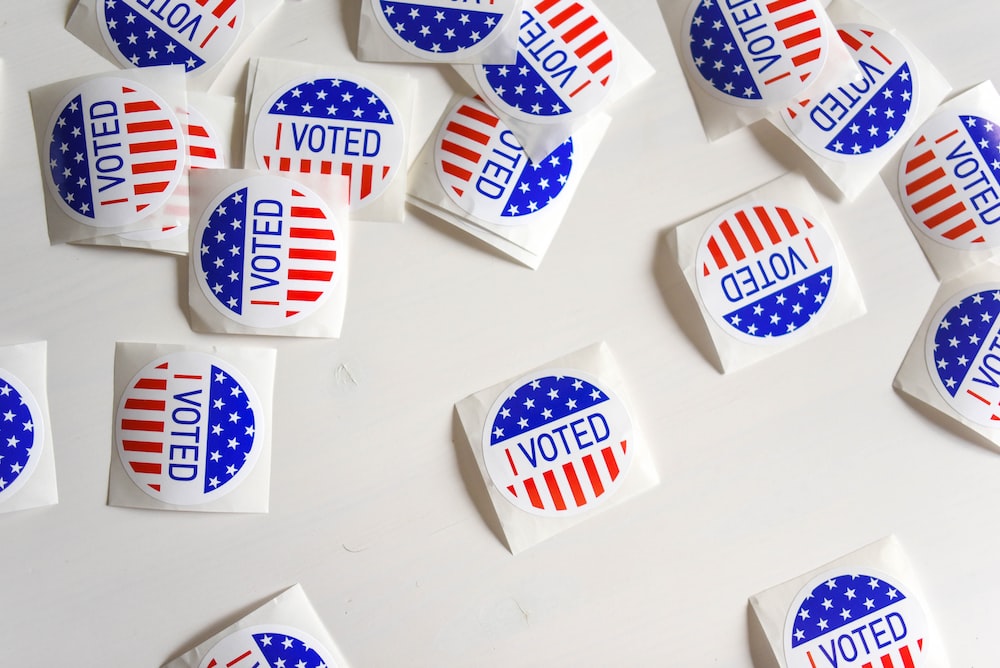 This is a fantastic opportunity for new and current advocates to get informed, energized, and motivated to move our U.S. and global poverty agenda forward! 
Register at: https://results.zoom.us/meeting/register/tJAufu6upj8sG9c2Hx6HFenFh3vC3lgsLcqO
 Use this guide to invite people you know to attend